IFFLIntrusive Flat Forward List for Self Containing POD Types
Vladimir Petter
Principal Software Development Lead
Microsoft Corporation
vladp72@hotmail.com
Motivating Scenarios
File Extended AttributesWindows NTFS and REFS file systems FILE_FULL_EA_INFORMATION
ULONG  NextEntryOffset;
UCHAR  Flags;
UCHAR  EaNameLength;
USHORT EaValueLength;
‘John EAs’
<EA1data>
typedef struct _FILE_FULL_EA_INFORMATION {
  ULONG  NextEntryOffset;
  UCHAR  Flags;
  UCHAR  EaNameLength;
  USHORT EaValueLength;
  CHAR   EaName[1];
} FILE_FULL_EA_INFORMATION, *PFILE_FULL_EA_INFORMATION;
<padding>
ULONG  NextEntryOffset;
UCHAR  Flags;
UCHAR  EaNameLength;
USHORT EaValueLength;
‘Bob EAs’
<EA2data>
<padding>
ULONG  NextEntryOffset;
UCHAR  Flags;
UCHAR  EaNameLength;
USHORT EaValueLength;
‘Andy EAs’
<EA3data>
Query File Extended Attributes
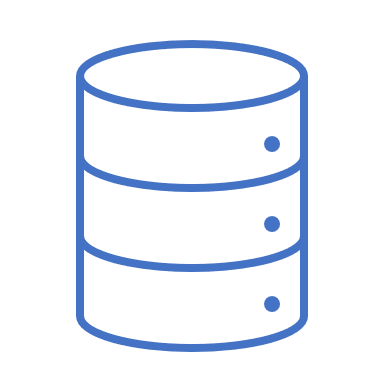 (1.1) 
If buffer smaller than RTL_SIZEOF_THROUGH_FIELD (FILE_FULL_EA_INFORMATION, EaValueLength ) 
     then return STATUS_INVALID_PARAMETER or STATUS_BUFFER_TOO_SMALL 
Fetch File EAs from the disk.
Add EA to the buffer until we do not have any more elements (return STATUS_SUCCESS) to return or run out of buffer space (return STATUS_BUFFER_OVERFLOW)
Set number of bytes returned in the buffer.
File System
Kernel Mode
User Mode
(1) 
NTSTATUS status  = NtQueryInformationFile ( file_handle, &io_status_block,  output_buffer,  output_buffer_length,  FileEaInformation);
Application
buffer
(2) 
If io_status_block indicated success, then validate and consume data
Set File Extended Attributes
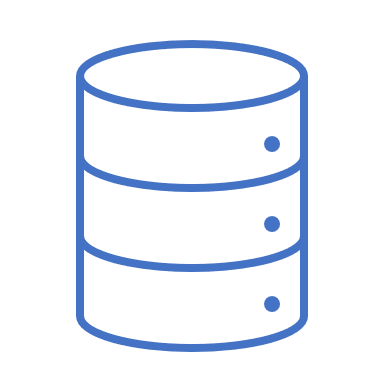 (2.1) 
Validate data in the buffer 
Modify file metadata in memory
(3)
Flush metadata to disk
File System
Kernel Mode
User Mode
(2) 
NTSTATUS status  = NtSetInformationFile ( file_handle, &io_status_block,  input_buffer,  input_buffer_length,  FileEaInformation);
Application
buffer
(1) 
Prepare data in the buffer
Modify File Extended Attributes
Real life scenarios involve both query and set operation.
Scenario1. Delete EA. 
Query EA buffer
Find an EA by its name 
Remove EA from the buffer by shifting consequent elements to fill in the gap. Fix offset to next element when appropriate.
Set EAs back
Scenario2. Add EA. 
Query EA buffer. 
If EA exists, then update data. 
New data might be larger or smaller comparing to the existing buffer. We need to shift consequent elements accordingly. 
If EA does not exist, then insert EA.
Set EAs back
Directory Change NotificationsOutput of ReadDirectoryChangesExW API:
typedef struct _FILE_NOTIFY_EXTENDED_INFORMATION {
  DWORD         NextEntryOffset;
  DWORD         Action;
  LARGE_INTEGER CreationTime;
  LARGE_INTEGER LastModificationTime;
  LARGE_INTEGER LastChangeTime;
  LARGE_INTEGER LastAccessTime;
  LARGE_INTEGER AllocatedLength;
  LARGE_INTEGER FileSize;
  DWORD         FileAttributes;
  DWORD         ReparsePointTag;
  LARGE_INTEGER FileId;
  LARGE_INTEGER ParentFileId;
  DWORD         FileNameLength;
  WCHAR         FileName[1];
} FILE_NOTIFY_EXTENDED_INFORMATION, *PFILE_NOTIFY_EXTENDED_INFORMATION;
Directory EnumirationOutput of GetFileInformationByHandleEx API
Information classes:
FileIdBothDirectoryInfo
FileFullDirectoryInfo
FileIdExtdDirectoryInfo
typedef struct _FILE_ID_BOTH_DIR_INFO {
  DWORD         NextEntryOffset;
  DWORD         FileIndex;
  LARGE_INTEGER CreationTime;
  LARGE_INTEGER LastAccessTime;
  LARGE_INTEGER LastWriteTime;
  LARGE_INTEGER ChangeTime;
  LARGE_INTEGER EndOfFile;
  LARGE_INTEGER AllocationSize;
  DWORD         FileAttributes;
  DWORD         FileNameLength;
  DWORD         EaSize;
  CCHAR         ShortNameLength;
  WCHAR         ShortName[12];
  LARGE_INTEGER FileId;
  WCHAR         FileName[1];
} FILE_ID_BOTH_DIR_INFO, *PFILE_ID_BOTH_DIR_INFO;
General Description of Element’s Properties
A common header is followed by a variable length data.
It is a trivially constructable
Trivially destructible. 
Elements in the buffer form a single linked list using relative offset.
Usually, it uses offset from header of the structure to point to the next element in the buffer. 
Trivially movable, except offset to next element needs to be adjusted.
Usually, elements are expected to be aligned to the natural alignment of the header type, but in some cases, you might need to interact with code that is not properly aligning elements.
FailOver Cluster Property List andValue Lists
DWORD CLUSPROP_SYNTAX.dw;
DWORD cbLength;
<data>
<padding>
DWORD CLUSPROP_SYNTAX.dw;
DWORD cbLength;
<data>
typedef union CLUSPROP_SYNTAX {
  DWORD  dw;
  struct {
    WORD wFormat;
    WORD wType;
  } DUMMYSTRUCTNAME;
} CLUSPROP_SYNTAX, *PCLUSPROP_SYNTAX;

typedef struct CLUSPROP_VALUE {
  CLUSPROP_SYNTAX Syntax;
  DWORD           cbLength;
} CLUSPROP_VALUE, *PCLUSPROP_VALUE;
<padding>
DWORD CLUSPROP_SYNTAX.dw;
DWORD cbLength;
<data>
Elements do not have an explicit offset to the next element. Instead offset to the next entry is calculates as a size of the element plus padding required to keep next element at its natural alignment.
What Should We Call This Collections?
Intrusive - Pointer to the next element is a part of the structure
Flat – All elements are laid out in a contiguous buffer 
Forward List – Elements form a single linked list. There is a way to get to the next element in O(1), but there is no way to get to the previous element in less than O(N) in worst case scenario.
Manipulating These Collections is not TrivialSample code that appends new EA to the EA buffer.It takes me long time to convince myself that code is correct and involves large amount of test collateral.Do not try to read this code 
void AppendEaToEaBuffer (char const *eaName,
                         void const *eaData,
                         unsigned short eaDataSize,
                         std::vector<char> *eaBuffer)
{

    unsigned char eaNameLength = static_cast< unsigned char > (strlen ( eaName ));
    unsigned short newEaLength = sizeof ( FILE_FULL_EA_INFORMATION ) + eaNameLength + eaDataSize;
    bool wasEaBufferEmpty = eaBuffer->empty ( );

    eaBuffer->resize ( eaBuffer->size ( ) + newEaLength );

    PFILE_FULL_EA_INFORMATION eaBufferTail = eaBufferTail = reinterpret_cast< PFILE_FULL_EA_INFORMATION >(&(*eaBuffer)[0]);
    //
    // if buffer was not empty then skip all existing EAs
    //
    if ( !wasEaBufferEmpty ) {
        while ( eaBufferTail->NextEntryOffset ) {
            eaBufferTail = reinterpret_cast< PFILE_FULL_EA_INFORMATION >(reinterpret_cast< char* >( eaBufferTail ) +eaBufferTail->NextEntryOffset);
        }
        eaBufferTail->NextEntryOffset = sizeof ( FILE_FULL_EA_INFORMATION ) + eaBufferTail->EaNameLength + eaBufferTail->EaValueLength;
        eaBufferTail = reinterpret_cast< PFILE_FULL_EA_INFORMATION >(reinterpret_cast< char* >( eaBufferTail ) +eaBufferTail->NextEntryOffset);
    }
    //
    // Add new EA
    //
    eaBufferTail->EaNameLength = eaNameLength;
    eaBufferTail->EaValueLength = eaDataSize;

    memcpy ( eaBufferTail->EaName, eaName, eaBufferTail->EaNameLength );
    memcpy ( eaBufferTail->EaName + eaBufferTail->EaNameLength + 1, eaData, eaDataSize );
}

                cxl::cbuffer eaBuffer;

                NETWORK_APP_INSTANCE_EA appInstanceEa;
                appInstanceEa.AppInstanceID = CcfApplicationId_.AsGUID ( );
                appInstanceEa.CsvFlags = NETWORK_APP_INSTANCE_CSV_FLAGS_VALID_ONLY_IF_CSV_COORDINATOR;

                AppendEaToEaBuffer ( "ClusteredApplicationInstance",
                                     &appInstanceEa,
                                     sizeof ( appInstanceEa ),
                                     &eaBuffer );
Common Codding Errors
Read pass buffer boundary due to an incorrect offset to the next element
Offset to Next
Header
Variable
Length 
Data
Read or write pass buffer boundary or element boundary due to an incorrect data size
Header
Variable
Length 
Data
Offset to Next
Header
Variable
Length 
Data
Header
Variable
Length 
Data
Common Codding Errors
Incorrect element alignment.
Offset to Next
Variable
Length 
Data
Header
Header
Variable
Length 
Data
Leaking data in padding that can assist future attacks that might circumvent ASLR.
Offset to Next
Variable
Length 
Data
Header
Header
Variable
Length 
Data
Valuable Data
Why do we Need a Better Solution?
Easy to make an error when dealing with these structures as an input
Read outside of the buffer boundaries because of an incorrect offset value.
Easy to make an error when dealing with these structures as an output
Overrun element boundary or buffer boundary while manipulating variable length data
Forget to add padding to properly align data
These errors are usually security vulnerabilities. These types of structures usually show up on interface boundaries or in shared memory or in persistent data structures. All of them are attackable surfaces.
Some algorithms for these structures are not trivial to implement efficiently and correctly.
Sample Implementation
https://github.com/vladp72/iffl
MIT License
Header only library
Supports Clang, GCC and VC++
Requires C++17 standard
Builds using CMAKE
Contributions are welcome
Buffer Type is Use by Owning and Non-Owning Containers to Track Buffer Boundaries
buffer_t ()=default
 	buffer_t (buffer_t const &)=default
 
buffer_t & 	operator= (buffer_t const &)=default
 
 
 	buffer_t (T *begin, T *last, T *end) noexcept
 
 	buffer_t (T *begin, size_t *last_offset, T *end_offset) noexcept
 
constexpr void 	set_begin (pointer_type new_begin) noexcept
 
constexpr size_type 	size () const noexcept
 
constexpr void 	set_size_unsafe (size_type size) noexcept
 
constexpr void 	set_size (size_type size) noexcept
 
constexpr size_type 	last_offset () const noexcept
 
constexpr void 	set_last_offset_unsafe (size_type offset) noexcept
 
constexpr void 	set_last_offset (size_type offset) noexcept
 
constexpr void 	validate () const noexcept
 
constexpr void 	clear () noexcept
 
constexpr void 	forget_last () noexcept
 
constexpr 	operator bool () const noexcept
template <typename T = char>
struct buffer_t {
    pointer_type 	begin { nullptr}
    pointer_type 	last { nullptr }
    pointer_type 	end { nullptr }
};

using buffer_ref = buffer_t<char>;

using buffer_view = buffer_t<char const>;
buffer_t
Begin
End
Last
Unused
Header
Variable
Length 
Data
Unused
Header
Variable
Length 
Data
Header
Variable
Length 
Data
Unused
Header
Variable
Length 
Data
Offset to Next
Offset to Next
Element Size
Offset to Next
Range
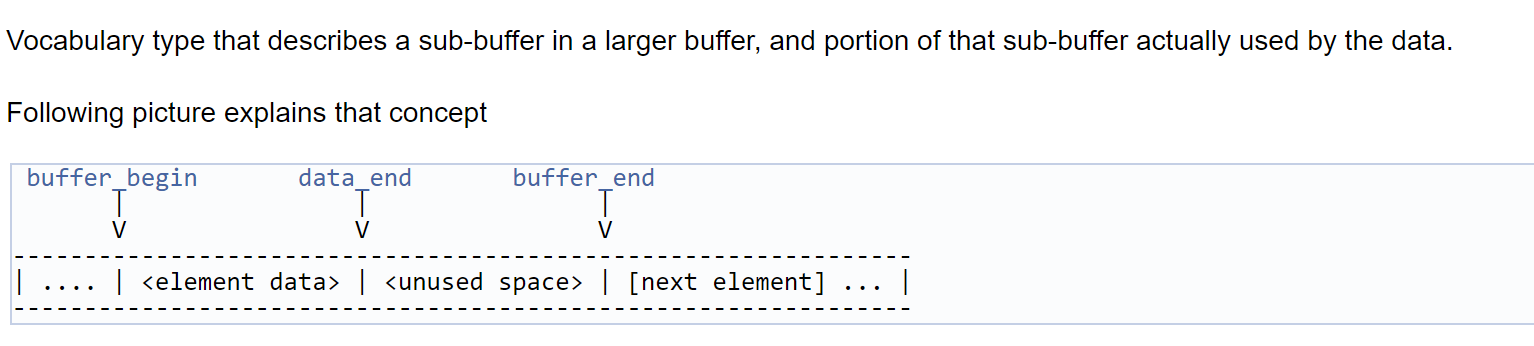 struct range {
    size_t 	buffer_begin { 0 }
    size_t 	data_end { 0 }
    size_t 	buffer_end { 0 }
};

template<size_t ALIGNMENT_V>
struct range_with_alighment : public range {
};
constexpr size_t 	begin () const
constexpr void 	verify () const noexcept
constexpr size_t 	data_size () const noexcept
constexpr size_t 	buffer_size () const noexcept
constexpr size_t 	unused_capacity () const noexcept

void 	fill_unused_capacity_data_ptr (char *data_ptr, int fill_byte) const noexcept
void 	zero_unused_capacity_data_ptr (char *data_ptr) const noexcept
void 	fill_unused_capacity_container_ptr (char *container_ptr, int fill_byte) const noexcept
void 	zero_unused_capacity_container_ptr (char *container_ptr) const noexcept

constexpr bool 	buffer_contains (size_t position) const noexcept
constexpr bool 	data_contains (size_t position) const noexcept
Size with Padding is Use by Owning and Non-Owning Containers to simplify padding calculations
template <size_t ALIGNMENT_V>
struct size_with_padding {
    size_t size{ 0 };
};
constexpr static size_t const alignment{ ALIGNMENT_V }

constexpr size_t size_padded() const noexcept

constexpr size_t padding_size() const noexcepy
Type TraitsFunctions that Assist Validation
Defined in wdm.h:
typedef struct _FILE_FULL_EA_INFORMATION {
  ULONG  NextEntryOffset;
  UCHAR  Flags;
  UCHAR  EaNameLength;
  USHORT EaValueLength;
  CHAR   EaName[1];
} FILE_FULL_EA_INFORMATION, *PFILE_FULL_EA_INFORMATION;
Can I safely examine Header?
size_t minimum_size() noexcept;
Cannot be safely examined
Can be safely examined
Padding
Header
Variable
Length 
Data
Header
Variable
Length 
Data
Padding
Header
Given buffer size and pointer to the element tell me if element looks Ok.
bool validate(size_t buffer_size, FILE_FULL_EA_INFORMATION const &e) noexcept;
Type TraitsQuery Size and [optionally] Alignment
Optional alignment if it is different from the natural alignment of the header.
Container will add padding to satisfy alignment requirements. 
size_t const alignment{ 1 };
Padding
Header
Variable
Length 
Data
Header
Variable
Length 
Data
Padding
Header
How can I find start of next element?
size_t get_size(FILE_FULL_EA_INFORMATION const &e);
Type TraitsManipulate an Offset to the Next Element
Optional If structure has offset to next element.

Query and Set value of pointer to the next element

size_t get_next_offset(FILE_FULL_EA_INFORMATION const &e) noexcept;
void set_next_offset(FILE_FULL_EA_INFORMATION &e, size_t size) noexcept;
Offset to Next
Offset to Next
Variable
Length 
Data
Unused
Header
Variable
Length 
Data
Header
Variable
Length 
Data
Unused
Header
Defined in wdm.h:
typedef struct _FILE_FULL_EA_INFORMATION {
  ULONG  NextEntryOffset;
  UCHAR  Flags;
  UCHAR  EaNameLength;
  USHORT EaValueLength;
  CHAR   EaName[1];
} FILE_FULL_EA_INFORMATION, *PFILE_FULL_EA_INFORMATION;
Sample Type Traits Implementation
Defined in wdm.h:
typedef struct _FILE_FULL_EA_INFORMATION {
  ULONG  NextEntryOffset;
  UCHAR  Flags;
  UCHAR  EaNameLength;
  USHORT EaValueLength;
  CHAR   EaName[1];
} FILE_FULL_EA_INFORMATION, *PFILE_FULL_EA_INFORMATION;
struct file_full_ea_information_traits {

     static size_t minimum_size() noexcept 
        { return FFL_SIZE_THROUGH_FIELD(FILE_FULL_EA_INFORMATION, EaValueLength); }

    static size_t get_size(FILE_FULL_EA_INFORMATION const &e) 
        { return  FFL_SIZE_THROUGH_FIELD(FILE_FULL_EA_INFORMATION, EaValueLength) + e.EaNameLength + e.EaValueLength; }

    static bool validate_size(FILE_FULL_EA_INFORMATION const &e, size_t buffer_size) noexcept {
        if (e.NextEntryOffset == 0) {
            return  get_size(e) <= buffer_size;
        } else if (e.NextEntryOffset <= buffer_size) {
            return  get_size(e) <= e.NextEntryOffset;
        }
        return false;
    }
    static bool validate_data(FILE_FULL_EA_INFORMATION const &e) noexcept 
        { return true; }
    static bool validate(size_t buffer_size, FILE_FULL_EA_INFORMATION const &e) noexcept 
        { return validate_size(e, buffer_size) && validate_data(e);}
      
    static size_t get_next_offset(FILE_FULL_EA_INFORMATION const &e) noexcept 
       { return e.NextEntryOffset; }
    static void set_next_offset(FILE_FULL_EA_INFORMATION &e, size_t size) noexcept {
        FFL_CODDING_ERROR_IF_NOT(size == 0 || size >= get_size(e));
        e.NextEntryOffset = static_cast<ULONG>(size);
    }
}
Type Traits Extends Type with Methods Required by IFFL Containers and Algorithms
Defined in wdm.h:
typedef struct _FILE_FULL_EA_INFORMATION {
  ULONG  NextEntryOffset;
  UCHAR  Flags;
  UCHAR  EaNameLength;
  USHORT EaValueLength;
  CHAR   EaName[1];
} FILE_FULL_EA_INFORMATION, *PFILE_FULL_EA_INFORMATION;
Defined in iffl_list.h
namespace iffl {
    template <typename T>
    struct flat_forward_list_traits;
}
Specialization of
iffl::flat_forward_list_traits template 
for FILE_FULL_EA_INFORMATION
Defined in user header:
namespace iffl {
    template <>
    struct flat_forward_list_traits<FILE_FULL_EA_INFORMATION> {
        static size_t minimum_size() noexcept;
        static size_t get_next_offset(FILE_FULL_EA_INFORMATION const &e) noexcept;
        static void set_next_offset(FILE_FULL_EA_INFORMATION &e, size_t size) noexcept;
        static size_t get_size(FILE_FULL_EA_INFORMATION const &e);
        static bool validate(size_t buffer_size, FILE_FULL_EA_INFORMATION const &e) noexcept;
    };
}
Defined in iffl_list.h
namespace iffl {
    template<typename T,
             typename TT = flat_forward_list_traits<T>>
    class flat_forward_list {
    }
}
TT is defaulted to
flat_forward_list_traits<T>, which will pick up spécialisation if one is defined.
Declaration of container with default traits
Defined in your module
using ea_iffl = iffl::flat_forward_list<FILE_FULL_EA_INFORMATION>;
Type Traits Extends Type with Methods Required by IFFL Containers and Algorithms
Defined in wdm.h:
typedef struct _FILE_FULL_EA_INFORMATION {
  ULONG  NextEntryOffset;
  UCHAR  Flags;
  UCHAR  EaNameLength;
  USHORT EaValueLength;
  CHAR   EaName[1];
} FILE_FULL_EA_INFORMATION, *PFILE_FULL_EA_INFORMATION;
Defined in iffl_list.h
namespace iffl {
    template<typename T,
             typename TT = flat_forward_list_traits<T>>
    class flat_forward_list {
    }
}
Explicitly define traits for a properly aligned EA data.
Defined in user header:
struct file_full_ea_information_traits {
    static size_t get_next_offset(FILE_FULL_EA_INFORMATION const &e) noexcept;
    static size_t minimum_size() noexcept;
    static size_t get_size(FILE_FULL_EA_INFORMATION const &e);
    static bool validate(size_t buffer_size, FILE_FULL_EA_INFORMATION const &e) noexcept;
    static void set_next_offset(FILE_FULL_EA_INFORMATION &e, size_t size) noexcept;
};
Defined in your module
using ea_iffl = iffl::flat_forward_list<FILE_FULL_EA_INFORMATION,  file_full_ea_information_traits>;
Explicitly define traits for a misaligned EA data.
Defined in user header:
struct unaligned_file_full_ea_information_traits {
    constexpr static size_t const alignment{ 1 };
    static size_t get_next_offset(FILE_FULL_EA_INFORMATION const &e) noexcept;
    static size_t minimum_size() noexcept;
    static size_t get_size(FILE_FULL_EA_INFORMATION const &e);
    static bool validate(size_t buffer_size, FILE_FULL_EA_INFORMATION const &e) noexcept;
    static void set_next_offset(FILE_FULL_EA_INFORMATION &e, size_t size) noexcept;
};
Defined in your module
using misaligned_ea_iffl = iffl::flat_forward_list<FILE_FULL_EA_INFORMATION, unaligned_file_full_ea_information_traits >;
Iterator Satisfies Forward Iterator Requirements
Element Size
Offset to Next
Offset to Next
Offset to Next
Unused
Header
Variable
Length 
Data
Unused
Header
Variable
Length 
Data
Header
Variable
Length 
Data
Unused
Header
Variable
Length 
Data
Iterator
begin
Iterator
cur
Iterator
last
Iterator
end
ptr
ptr
ptr
ptr
constexpr flat_forward_list_iterator_t &operator++() noexcept {
        size_t const next_offset = traits_traits::get_next_offset(p_);
        if (0 == next_offset) {
            size_with_padding_t const element_size{ traits_traits::get_size(p_) };
            p_ += element_size.size_padded();
        } else {
            p_ += next_offset;
        }
        return *this;
    }
Iterators
template<typename T,
         typename TT = flat_forward_list_traits<T>>
class flat_forward_list_iterator_t final;

template<typename T,
         typename TT = flat_forward_list_traits<T>>
using flat_forward_list_iterator = flat_forward_list_iterator_t<T, TT>;

template<typename T,
         typename TT = flat_forward_list_traits<T>>
using flat_forward_list_const_iterator = flat_forward_list_iterator_t< std::add_const_t<T>, TT>;
Iterators
class flat_forward_list_iterator_t


constexpr 	flat_forward_list_iterator_t () noexcept=default
constexpr 	flat_forward_list_iterator_t (flat_forward_list_iterator_t const &) noexcept=default
constexpr 	flat_forward_list_iterator_t (flat_forward_list_iterator_t &&other) noexcept
  
constexpr flat_forward_list_iterator_t &operator= (flat_forward_list_iterator_t const &) noexcept=default
constexpr flat_forward_list_iterator_t &operator= (flat_forward_list_iterator_t &&other) noexcept
 
constexpr void 	swap (flat_forward_list_iterator_t &other) noexcept
 
constexpr 	operator bool () const
 
constexpr bool 	operator== (I const &other) const noexcept
constexpr bool 	operator != (I const &other) const noexcept
constexpr bool 	operator< (I const &other) const noexcept
constexpr bool 	operator<= (I const &other) const noexcept
constexpr bool 	operator > (I const &other) const noexcept
constexpr bool 	operator >= (I const &other) const noexcept
 
constexpr flat_forward_list_iterator_t &operator++ () noexcept
constexpr flat_forward_list_iterator_t 	operator++ (int) noexcept
constexpr flat_forward_list_iterator_t 	operator+ (unsigned int advance_by) const noexcept

constexpr T & 	operator * () const noexcept
constexpr T * 	operator-> () const noexcept
Non-Owning Containers
template <typename T,
          typename TT = flat_forward_list_traits<T>>
class flat_forward_list_ref final;

template <typename T,
          typename TT = flat_forward_list_traits<T>>
using flat_forward_list_view = flat_forward_list_ref<T const, TT>;
Non-Owning Container Data Layout.With an Explicit Offset to the Next Element
Element Size
Offset to Next
Offset to Next
Offset to Next
Unused
Header
Variable
Length 
Data
Unused
Header
Variable
Length 
Data
Header
Variable
Length 
Data
Unused
Header
Variable
Length 
Data
Iterator
ptr
Container
Begin
Last
End
Non-Owning Data Layout.No Explicit Offset to the Next Element
Element Size + Padding
Element Size + Padding
Element Size
Element Size + Padding
Unused
Header
Variable
Length 
Data
Padding
Header
Variable
Length 
Data
Header
Variable
Length 
Data
Padding
Header
Variable
Length 
Data
Iterator
ptr
Container
Begin
Last
End
Non-Owning Containers
class flat_forward_list_ref 


 	flat_forward_list_ref () noexcept
template<typename V , typename VV , typename = std::enable_if<std::is_assignable_v<T*, V*>>>
 	flat_forward_list_ref (flat_forward_list_ref< V, VV > const &other) noexcept
 	flat_forward_list_ref (buffer_type const &other_buff) noexcept
 	flat_forward_list_ref (buffer_pointer buffer_begin, buffer_pointer last_element, buffer_pointer buffer_end) noexcept
template<typename V , typename VV , typename = std::enable_if<std::is_assignable_v<T*, V*>>>
 	flat_forward_list_ref (flat_forward_list_iterator< V, VV > const &begin, flat_forward_list_iterator< V, VV > const &last) noexcept
 	flat_forward_list_ref (buffer_pointer *buffer, size_t buffer_size) noexcept
template<typename V , typename VV , typename A , typename UNUSED = std::enable_if<std::is_assignable_v<T*, V*>>>
 	flat_forward_list_ref (flat_forward_list< V, VV, A > const &c) noexcept
 
  
flat_forward_list_ref & operator= (buffer_view const &other_buffer)
  
 	~flat_forward_list_ref () noexcept
  
void 	assign (buffer_type const &other_buff) noexcept
void 	assign (buffer_pointer buffer_begin, buffer_pointer last_element, buffer_pointer buffer_end) noexcept
template<typename V , typename VV , typename = std::enable_if<std::is_assignable_v<T*, V*>>>
void 	assign (flat_forward_list_iterator< V, VV > const &begin, flat_forward_list_iterator< V, VV > const &last) noexcept
void 	assign (buffer_pointer *buffer, size_t buffer_size) noexcept
 
void 	swap (flat_forward_list_ref &other) noexcept
Non-Owning Containers
class flat_forward_list_ref (continued)

 
T & 	front ()
T const & front () const
 
T & 	back ()
T const & back () const
 
iterator 	          begin () noexcept
const_iterator 	begin () const noexcept
iterator 	          last () noexcept
const_iterator 	last () const noexcept
iterator 	          end () noexcept
const_iterator 	end () const noexcept
 
const_iterator 	cbegin () const noexcept
const_iterator 	clast () const noexcept
const_iterator 	cend () const noexcept
 
char * 	   data () noexcept
char const * data () const noexcept

size_type 	size () const noexcept 

bool 	          empty () const noexcept 

 	operator bool () const
Non-Owning Containers
class flat_forward_list_ref (continued)


bool 	revalidate_data () noexcept

size_type 	required_size (const_iterator const &it) const noexcept 
size_type 	used_size (const_iterator const &it) const noexcept
 
range_t 	range (const_iterator const &it) const noexcept
range_t 	closed_range (const_iterator const &begin, const_iterator const &last) const noexcept 
range_t 	half_open_range (const_iterator const &begin, const_iterator const &end) const noexcept
 
bool 	contains (const_iterator const &it, size_type position) const noexcept
 
const_iterator 	find_element_before (size_type position) const noexcept
const_iterator 	find_element_at (size_type position) const noexcept 
const_iterator 	find_element_after (size_type position) const noexcept
 
size_type 	used_capacity () const noexcept 
size_type 	total_capacity () const noexcept
size_type 	remaining_capacity () const noexcept
Non-Owning Containers
class flat_forward_list_ref (continued)

size_type 	used_capacity () const noexcept 
size_type 	total_capacity () const noexcept
size_type 	remaining_capacity () const noexcept
Element Size
Offset to Next
Offset to Next
Unused
Header
Variable
Length 
Data
Header
Variable
Length 
Data
Unused
Header
Variable
Length 
Data
Used Capacity
Remaining Capacity
Total Capacity
Non-Owning Containers. revalidate_data
class flat_forward_list_ref (continued)

bool 	revalidate_data () noexcept
If content of buffer was modified without container knowing it then Last pointer might be invalid.
revalidata_data reruns validation algorithm that verified linked list correctness and fixes Last pointer.
In the example below another element was added to the buffer. Running revalidation brings container state back to the state of the buffer by adjusting Last pointer to point to the newly added element
Element Size
Offset to Next
Offset to Next
Offset to Next
Unused
Header
Variable
Length 
Data
Unused
Header
Variable
Length 
Data
Header
Variable
Length 
Data
Unused
Header
Variable
Length 
Data
Container
Begin
Last
End
Non-Owning Containers
class flat_forward_list_ref (continued)


range_t 	range (const_iterator const &it) const noexcept
Element Size
Offset to Next
Offset to Next
Unused
Header
Variable
Length 
Data
Header
Variable
Length 
Data
Unused
Header
Variable
Length 
Data
range_t
Iterator
size_t buffer_end
ptr
size_t data_end
size_t buffer_begin
Element Size
Offset to Next
Offset to Next
Unused
Header
Variable
Length 
Data
Header
Variable
Length 
Data
Unused
Header
Variable
Length 
Data
range_t
Iterator
size_t buffer_end
ptr
size_t data_end
size_t buffer_begin
Non-Owning Containers
class flat_forward_list_ref (continued)

range_t 	closed_range (const_iterator const &first, const_iterator const &last) const noexcept
Element Size
Offset to Next
Offset to Next
Unused
Header
Variable
Length 
Data
Header
Variable
Length 
Data
Unused
Header
Variable
Length 
Data
Iterator
first
Iterator
last
range_t
size_t buffer_end
ptr
ptr
size_t data_end
size_t buffer_begin
range_t 	half_open_range (const_iterator const &begin, const_iterator const &end) const noexcept
Element Size
Offset to Next
Offset to Next
Unused
Header
Variable
Length 
Data
Header
Variable
Length 
Data
Unused
Header
Variable
Length 
Data
Iterator
last
Iterator
first
range_t
size_t buffer_end
ptr
ptr
size_t data_end
size_t buffer_begin
Non-Owning Containers
class flat_forward_list_ref (continued)

bool 	contains (const_iterator const &it, size_type position) const noexcept
Element Size
Offset to Next
Offset to Next
Unused
Header
Variable
Length 
Data
Header
Variable
Length 
Data
Unused
Header
Variable
Length 
Data
Iterator
it
X


X
position
position
position
position
ptr
const_iterator 	find_element_before (size_type position) const noexcept
const_iterator 	find_element_at (size_type position) const noexcept 
const_iterator 	find_element_after (size_type position) const noexcept
Algorithms
template<typename T,
         typename TT = flat_forward_list_traits<T>>
struct default_validate_element_fn {
    bool operator() (size_t buffer_size, 
                     T const &e) const noexcept {
        return TT::validate(buffer_size, e);
    }
};

template<typename T,
         typename TT = flat_forward_list_traits<T>,
         typename F = default_validate_element_fn<T, TT>>
constexpr inline std::pair<bool, flat_forward_list_ref<T, TT>> 
flat_forward_list_validate (char const *first,
                            char const *end,
                            F const &validate_element_fn = default_validate_element_fn<T, TT>{}) noexcept;

flat_forward_list_validate 
IN:
	first, end – a pair of pointers that describe input buffer.
	validate_element_fn – a predicate that tells if element is valid.
OUT
	A pair
	    first – is a boolean that indicates that buffer contains a wellformed collection.
                       true – all elements are valid
                       false – a subset of elements might be valid. Use second to examine valid elements.
	     second – a non-owning container describing a valid subset of elements in the buffer. 
		    First element that failed validation will not be part of the collection.
Algorithms
Iterates over buffer carefully validating every element and buffer boundaries
Returns a result of validation as a non-owning container over all valid elements
By default, algorithm performs validation 
Program can later iterate over valid elements using returned non owning container
flat_forward_list_view 
flat_forward_list_ref 
If you prefer performing validation and consuming data in one pass you can pass own predicate.
template<typename T,
         typename TT,
         typename F>
constexpr inline std::pair<bool, flat_forward_list_ref<T, TT>> flat_forward_list_validate_has_next_offset(char const *first,
                                                                                                          char const *end,
                                                                                                          F const &validate_element_fn) noexcept {
    using traits_traits = flat_forward_list_traits_traits<T, TT>;
    constexpr auto const type_has_next_offset{ traits_traits::has_next_offset_v };
    static_assert(type_has_next_offset, "traits type must define get_next_offset");

    char const *begin{ first };

    char const *last_valid = nullptr;

    if (first == nullptr) {
        FFL_CODDING_ERROR_IF_NOT(nullptr == end);
        return std::make_pair(true, flat_forward_list_ref<T, TT>{ cast_to_char_ptr(begin),
                                                                  cast_to_char_ptr(last_valid),
                                                                  cast_to_char_ptr(end) });
    }

    if (first == end) {
        return std::make_pair(true, flat_forward_list_ref<T, TT>{ cast_to_char_ptr(begin),
                                                                  cast_to_char_ptr(last_valid),
                                                                  cast_to_char_ptr(end) });
    }

    FFL_CODDING_ERROR_IF(end < first);

    size_t remaining_length{ static_cast<size_t>(end - first) };
    bool result = false;
    for (; remaining_length > 0;) {

        if (remaining_length <= 0 || remaining_length < traits_traits::minimum_size()) {
            break;
        }

        size_t const next_element_offset = traits_traits::get_next_offset(first);

        if (remaining_length < next_element_offset) {
            break;
        }

        if (!validate_element_fn(remaining_length, *traits_traits::ptr_to_t(first))) {
            break;
        }

        if (0 == next_element_offset) {
            last_valid = first;
            result = true;
            break;
        }

        last_valid = first;

        first += next_element_offset;
        remaining_length -= next_element_offset;
    }

    return std::make_pair(result, flat_forward_list_ref<T, TT>{ cast_to_char_ptr(begin),
                                                                cast_to_char_ptr(last_valid),
                                                                cast_to_char_ptr(end) });
}
Algorithms. Similar to std::find_first with a Predicate
template<typename T,
         typename TT = flat_forward_list_traits<T>>
struct default_validate_element_fn {
    bool operator() (size_t buffer_size, 
                     T const &e) const noexcept {
        return TT::validate(buffer_size, e);
    }
};

template<typename T,
         typename TT = flat_forward_list_traits<T>,
         typename F = default_validate_element_fn<T, TT>>
constexpr inline std::pair<bool, flat_forward_list_ref<T, TT>> flat_forward_list_validate (char const *first,
                                                                                           char const *end,
                                                                                           F const &validate_element_fn = default_validate_element_fn<T, TT>{}) noexcept;
template<typename T,
         typename TT = flat_forward_list_traits<T>,
         typename F = default_validate_element_fn<T, TT>>
constexpr inline std::pair<bool, flat_forward_list_ref<T, TT>> flat_forward_list_validate(char *first,
                                                                                          char *end,
                                                                                          F const &validate_element_fn = default_validate_element_fn<T, TT>{}) noexcept;
template<typename T,
         typename TT = flat_forward_list_traits<T>,
         typename F = default_validate_element_fn<T, TT>>
constexpr inline std::pair<bool, flat_forward_list_ref<T, TT>> flat_forward_list_validate(T *first,
                                                                                          T *end,
                                                                                          F const &validate_element_fn = default_validate_element_fn<T, TT>{}) noexcept;
template<typename T,
         typename TT = flat_forward_list_traits<T>,
         typename F = default_validate_element_fn<T, TT>>
constexpr inline std::pair<bool, flat_forward_list_ref<T, TT>> flat_forward_list_validate(T const *first,
                                                                                          T const *end,
                                                                                          F const &validate_element_fn = default_validate_element_fn<T, TT>{}) noexcept;
template<typename T,
         typename TT = flat_forward_list_traits<T>,
         typename F = default_validate_element_fn<T, TT>>
constexpr inline std::pair<bool, flat_forward_list_ref<T, TT>> flat_forward_list_validate(unsigned char const *first,
                                                                                          unsigned char const *end,
                                                                                          F const &validate_element_fn = default_validate_element_fn<T, TT>{}) noexcept;
template<typename T,
         typename TT = flat_forward_list_traits<T>,
         typename F = default_validate_element_fn<T, TT>>
constexpr inline std::pair<bool, flat_forward_list_ref<T, TT>> flat_forward_list_validate(unsigned char *first,
                                                                                          unsigned char *end,
                                                                                          F const &validate_element_fn = default_validate_element_fn<T, TT>{}) noexcept;
template<typename T,
         typename TT = flat_forward_list_traits<T>,
         typename F = default_validate_element_fn<T, TT>>
constexpr inline std::pair<bool, flat_forward_list_ref<T, TT>> flat_forward_list_validate(void const *first,
                                                                                          void const *end,
                                                                                          F const &validate_element_fn = default_validate_element_fn<T, TT>{}) noexcept;
template<typename T,
         typename TT = flat_forward_list_traits<T>,
         typename F = default_validate_element_fn<T, TT>>
constexpr inline std::pair<bool, flat_forward_list_ref<T, TT>> flat_forward_list_validate(void *first,
                                                                                          void *end,
                                                                                          F const &validate_element_fn = default_validate_element_fn<T, TT>{}) noexcept;
Owning Containers
template <typename T,
          typename TT = flat_forward_list_traits<T>,
          typename A = std::allocator<T>>
class flat_forward_list final
Container Data Layout.With an Explicit Offset to the Next Element
Element Size
Offset to Next
Offset to Next
Offset to Next
Unused
Header
Variable
Length 
Data
Unused
Header
Variable
Length 
Data
Header
Variable
Length 
Data
Unused
Header
Variable
Length 
Data
Iterator
ptr
Container
Begin
Last
End
Allocator
Container Data Layout.No Explicit Offset to the Next Element
Element Size + Padding
Element Size + Padding
Element Size
Element Size + Padding
Unused
Header
Variable
Length 
Data
Padding
Header
Variable
Length 
Data
Header
Variable
Length 
Data
Padding
Header
Variable
Length 
Data
Iterator
ptr
Container
Begin
Last
End
Allocator
Owning Containers
class flat_forward_list
 
 	flat_forward_list () noexcept
 
 	flat_forward_list (allocator_type a) noexcept
 
 	flat_forward_list (flat_forward_list &&other) noexcept
	flat_forward_list (flat_forward_list const &other)
 
template<typename AA = allocator_type>
 	flat_forward_list (attach_buffer, buffer_view const &other_buff, AA &&a=AA{}) noexcept
 
template<typename AA = allocator_type>
 	flat_forward_list (buffer_view const &other_buff, AA &&a=AA{})
 
template<typename AA = allocator_type>
 	flat_forward_list (attach_buffer, char *buffer_begin, char *last_element, char *buffer_end, AA &&a=AA{}) noexcept
 
template<typename AA = allocator_type>
 	flat_forward_list (char const *buffer_begin, char const *last_element, char const *buffer_end, AA &&a=AA{})

template<typename AA = allocator_type>
 	flat_forward_list (attach_buffer, char *buffer, size_t buffer_size, AA &&a=AA{}) noexcept
 
template<typename AA = allocator_type>
 	flat_forward_list (char const *buffer, size_t buffer_size, AA &&a=AA{})
 
template<typename AA = allocator_type>
 	flat_forward_list (const_iterator const &begin, const_iterator const &last, AA &&a=AA{})
 
template<typename AA = allocator_type>
 	flat_forward_list (flat_forward_list_view< T, TT > const &view, AA &&a=AA{})
 
flat_forward_list & 	operator= (flat_forward_list &&other) noexcept(allocator_type_traits::propagate_on_container_move_assignment::value)
 
flat_forward_list & 	operator= (flat_forward_list const &other)
 
flat_forward_list & 	operator= (buffer_view const &other_buff)
 
 	~flat_forward_list () noexcept
Owning Containers
class flat_forward_list (continued)
 
 
buffer_ref detach () noexcept
 
void 	attach (buffer_view const &other_buff)
void 	attach (char *buffer_begin, char *last_element, char *buffer_end) noexcept
bool 	attach (char *buffer, size_t buffer_size) noexcept

void 	assign (buffer_view const &other_buff)
void 	assign (char const *buffer_begin, char const *last_element, char const *buffer_end)
bool 	assign (char const *buffer_begin, char const *buffer_end)
bool 	assign (char const *buffer, size_type buffer_size)
void 	assign (const_iterator const &begin, const_iterator const &last)
void 	assign (flat_forward_list_view< T, TT > const &view)
 
template<typename AA >
bool 	is_compatible_allocator (AA const &other_allocator) const noexcept
allocator_type & 	get_allocator () &noexcept
allocator_type const & 	get_allocator () const &noexcept
Owning Containers
class flat_forward_list (continued)
 
 
size_type 	max_size () const noexcept
 
void 	clear () noexcept
 
void 	resize_buffer (size_type size)
 
void 	push_back (size_type init_buffer_size, char const *init_buffer=nullptr)
 
template<typename F >
void 	emplace_back (size_type element_size, F const &fn)
 
void 	pop_back () noexcept
 
iterator 	insert (iterator const &it, size_type init_buffer_size, char const *init_buffer=nullptr)
 
template<typename F >
iterator 	emplace (iterator const &it, size_type new_element_size, F const &fn)
template<typename F >
 
void 	push_front (size_type init_buffer_size, char const *init_buffer=nullptr)
 
template<typename F >
void 	emplace_front (size_type element_size, F const &fn)
template<typename F >
 
void 	pop_front () noexcept
 
void 	erase_after (iterator const &it) noexcept
void 	erase_after_half_closed (iterator const &before_start, iterator const &last) noexcept
void 	erase_all_after (iterator const &it) noexcept
iterator 	erase_all_from (iterator const &it) noexcept
void 	erase_all () noexcept
iterator 	erase (iterator const &it) noexcept
iterator 	erase (iterator const &start, iterator const &end) noexcept
 
void 	swap (flat_forward_list &other) noexcept(allocator_type_traits::propagate_on_container_swap::value||allocator_type_traits::propagate_on_container_move_assignment::value)
Owning Containers
class flat_forward_list (continued)
 
 
bool 	try_push_back (size_type init_buffer_size, char const *init_buffer=nullptr)
 
template<typename F >
bool 	try_emplace_back (size_type element_size, F const &fn)
 
bool 	try_insert (iterator const &it, size_type init_buffer_size, char const *init_buffer=nullptr)
 
template<typename F >
bool 	try_emplace (iterator const &it, size_type new_element_size, F const &fn)
 
bool 	try_push_front (size_type init_buffer_size, char const *init_buffer=nullptr)
 
template<typename F >
bool 	try_emplace_front (size_type element_size, F const &fn)
Methods from the try_* family would succeed if new memory demand can be satisfied using remaining container’s capacity. It would fail if operation requires memory relocation. On failure container remains unchanged. In other words, they would not trigger memory reallocation.
Owning Containers
class flat_forward_list (continued)
 
void 	fill_padding (int fill_byte=0, bool zero_unused_capacity=true) noexcept
Reserved/ Padding
Element Size
Offset to Next
Offset to Next
Unused
Header
Variable
Length 
Data
Header
Variable
Length 
Data
Header
Variable
Length 
Data
Owning Containers
class flat_forward_list (continued)
 
 

template<typename LESS_F >
void 	sort (LESS_F const &fn)
 
void 	reverse ()
 
template<class F >
void 	merge (flat_forward_list &other, F const &fn)
 
template<typename F >
void 	unique (F const &fn) noexcept
 
template<typename F >
void 	remove_if (F const &fn) noexcept
Owning Containers
class flat_forward_list (continued)
 
 
T & 		front () noexcept
T const & 	front () const noexcept
 
T & 		back () noexcept
T const & 	back () const noexcept
 
iterator 		begin () noexcept
const_iterator 	begin () const noexcept
 
iterator 		last () noexcept
const_iterator 	last () const noexcept
 
iterator 		end () noexcept
const_iterator 	end () const noexcept
 
const_iterator 	cbegin () const noexcept
const_iterator 	clast () const noexcept
const_iterator 	cend () const noexcept
 
char * 		data () noexcept
char const * 	data () const noexcept
Support for Polymorphic Allocators
template <typename T,
          typename TT = flat_forward_list_traits<T>>
 using pmr_flat_forward_list = flat_forward_list<T, 
                                                 TT, 
                                                 std::pmr::polymorphic_allocator<char>>;
Motivating Scenarios
Validate Input Buffer.
Reject Invalid Buffer

auto [is_valid, view] = iffl::flat_forward_list_validate<FILE_FULL_EA_INFORMATION>(std::begin(buffer), std::end(buffer));

if (is_valid) {
  std::for_each(view.begin(), view.begin(), 
                [](FLAT_FORWARD_LIST_TEST &e) noexcept {
                    print_element(e);
                });
    return true;
} else {
    return false;
}

Or handle as much as you can

auto [is_valid, view] = iffl::flat_forward_list_validate<FILE_FULL_EA_INFORMATION>(std::begin(buffer), std::end(buffer));

std::for_each(view.begin(), view.begin(), 
              [](FLAT_FORWARD_LIST_TEST &e) noexcept {
                  print_element(e);
              });

return is_valid;
Validate Input Buffer and Traverse Elements in One Call.
auto[is_valid, buffer_view] =
    iffl::flat_forward_list_validate<FILE_FULL_EA_INFORMATION>(
        buffer,
        buffer + buffer_lenght,
        [] (size_t buffer_size,
            FILE_FULL_EA_INFORMATION const &e) -> bool {
            //
            // validate element
            //
            bool const is_valid{>::iffl::flat_forward_list_traits<FILE_FULL_EA_INFORMATION>::validate(buffer_size, e) };
            //
            // if element is valid then process element
            //
            if (is_valid) {
                handle_validated_element(e);
            }
            //
            // validation loop is aborted if element is not valid
            //
            return is_valid;
        });
Adding Element to ContainerSample Code. Do not duplicate size estimation and construction code.
ea_iffl eas;

char const ea_name0[] = "TEST_EA_0";

eas.emplace_front(FFL_SIZE_THROUGH_FIELD(FILE_FULL_EA_INFORMATION, EaValueLength) + sizeof(ea_name0)-sizeof(char), 
                 [&](FILE_FULL_EA_INFORMATION &e, size_t new_element_size) noexcept {
                    e.Flags = 0;
                    e.EaNameLength = sizeof(ea_name0)-sizeof(char);
                    e.EaValueLength = 0;
                    iffl::copy_data(e.EaName, ea_name0, sizeof(ea_name0)-sizeof(char));
                  });

char const ea_name1[] = "TEST_EA_1";
char const ea_data1[] = {1,2,3};

eas.emplace_back(FFL_SIZE_THROUGH_FIELD(FILE_FULL_EA_INFORMATION, EaValueLength) + sizeof(ea_name1)-sizeof(char) + sizeof(ea_data1),
                 [&](FILE_FULL_EA_INFORMATION &e, size_t new_element_size) noexcept {
                    e.Flags = 1;
                    e.EaNameLength = sizeof(ea_name1)-sizeof(char);
                    e.EaValueLength = sizeof(ea_data1);
                    iffl::copy_data(e.EaName, ea_name1, sizeof(ea_name1)-sizeof(char));
                    iffl::copy_data(e.EaName + sizeof(ea_name1)-sizeof(char), ea_data1, sizeof(ea_data1));
                  });

char const ea_name2[] = "TEST_EA_2";
char const ea_data2[] = { 1,2,3,4,5,6,7,8,9,0xa,0xb,0xc,0xd,0xf };

eas.emplace_front(FFL_SIZE_THROUGH_FIELD(FILE_FULL_EA_INFORMATION, EaValueLength) + sizeof(ea_name2)-sizeof(char) + sizeof(ea_data2),
                 [&](FILE_FULL_EA_INFORMATION &e, size_t new_element_size) noexcept {
                    e.Flags = 2;
                    e.EaNameLength = sizeof(ea_name2)-sizeof(char);
                    e.EaValueLength = sizeof(ea_data2);
                    iffl::copy_data(e.EaName, ea_name2, sizeof(ea_name2)-sizeof(char));
                    iffl::copy_data(e.EaName + sizeof(ea_name2)-sizeof(char), ea_data2, sizeof(ea_data2));
                  });
Adding Element to Container(continued) Sample Code. Incapsulate size estimation and construction
ea_iffl eas;

char const ea_name0[] = "TEST_EA_0";

eas.emplace_front(estimate_size(ea_name0), 
                 [&](FILE_FULL_EA_INFORMATION &e, size_t new_element_size) noexcept {
                     construct_element(e, 
                                       new_element_size,
                                       0,
                                       ea_name0);
                 });

char const ea_name1[] = "TEST_EA_1";
char const ea_data1[] = {1,2,3};

eas.emplace_back(estimate_size(ea_name1, sizeof(ea_data1)),
                 [&](FILE_FULL_EA_INFORMATION &e, size_t new_element_size) noexcept {
                     construct_element(e, 
                                       new_element_size,
                                       1,
                                       ea_name1,
                                       ea_data1,
                                       sizeof(ea_data1));
                 });

char const ea_name2[] = "TEST_EA_2";
char const ea_data2[] = { 1,2,3,4,5,6,7,8,9,0xa,0xb,0xc,0xd,0xf };

eas.emplace_front(estimate_size(ea_name2, sizeof(ea_data2),
                 [&](FILE_FULL_EA_INFORMATION &e, size_t new_element_size) noexcept {
                     construct_element(e, 
                                       new_element_size,
                                       0,
                                       ea_name2,
                                       ea_data2,
                                       sizeof(ea_data2));                  });
Adding Element to ContainerResulting Buffer
FILE_FULL_EA_INFORMATION[0] @ = 0x0x607000000100, buffer offset 0
FILE_FULL_EA_INFORMATION[0].NextEntryOffset = 32
FILE_FULL_EA_INFORMATION[0].Flags = 2
FILE_FULL_EA_INFORMATION[0].EaNameLength = 9 "TEST_EA_2"
FILE_FULL_EA_INFORMATION[0].EaValueLength = 0 123456789abcdf

FILE_FULL_EA_INFORMATION[1] @ = 0x0x607000000120, buffer offset 32
FILE_FULL_EA_INFORMATION[1].NextEntryOffset = 20
FILE_FULL_EA_INFORMATION[1].Flags = 0
FILE_FULL_EA_INFORMATION[1].EaNameLength = 9 "TEST_EA_0"
FILE_FULL_EA_INFORMATION[1].EaValueLength = 0

FILE_FULL_EA_INFORMATION[2] @ = 0x0x607000000134, buffer offset 52
FILE_FULL_EA_INFORMATION[2].NextEntryOffset = 0
FILE_FULL_EA_INFORMATION[2].Flags = 1
FILE_FULL_EA_INFORMATION[2].EaNameLength = 9 "TEST_EA_1"
FILE_FULL_EA_INFORMATION[2].EaValueLength = 3 123
Adding Elements to Flat Forward List Over Input Buffer not Owned by the Calee.
unsigned short idx{ 0 };

bool server_api_call(char *buffer, size_t *buffer_size) noexcept {
    bool result{ false };
    if (!buffer || !buffer_size) {
        return result;
    }

    iffl::input_buffer_memory_resource input_buffer{reinterpret_cast<void *>(buffer), *buffer_size};

    char_array_list data{ &input_buffer }; // <<< Instance with PMR alocator
    data.resize_buffer(*buffer_size);

    for (;; ++idx) {
        size_t element_size{ char_array_list::traits::minimum_size() + idx * sizeof(char_array_list::value_type::type) };
        if (!data.try_emplace_back(element_size,
                                    [] (char_array_list_entry &e, size_t element_size) noexcept {
                                        e.length = idx;
                                        std::fill(e.arr, e.arr + e.length, static_cast<char>(idx)+1);
                                    })) {
            data.fill_padding(); //optional
            *buffer_size = data.used_capacity();
            break;
        }
        result = true;
    }
    return result;
}
Passing Buffer Ownership Across C Interface Avoiding Extra Copy. Server Implementation
iffl::debug_memory_resource global_memory_resource;

bool server_api_call(char **buffer, size_t *buffer_size) noexcept {

    if (!buffer || !buffer_size) {
        return false;
    }

    try {
    
        char_array_list data{ &global_memory_resource };
    
        data.emplace_back(…);

        …

        iffl::buffer_ref detached_buffer{ data.detach() };
        *buffer = detached_buffer.begin;
        *buffer_size = detached_buffer.size();

    } catch (...) {
        return false;
    }
    return true;
}
Passing Buffer Ownership Across C Interface Avoiding Extra Copy. Client Implementation
iffl::debug_memory_resource global_memory_resource;

void call_server() {
    char *buffer{ nullptr };
    size_t buffer_size{ 0 };

    if (server_api_call(&buffer, &buffer_size)) {
        //
        // If server call succeeded the 
        // take ownership of the buffer
        //
        char_array_list data{ iffl::attach_buffer{},
                              buffer, 
                              buffer_size,
                              &global_memory_resource };
        process_data(std::move(data));
    }
}